Pathology for non-pathologists?What defensive genes in plants do
Bruce Levine
Maryland Chapter of the American Chestnut Foundation
Chestnut Chat, July 24, 2020
What we mean by immunity
Very basic innate immunity
Very complex adaptive immunity
Very complex innate immunity
No adaptive immunity  (except to RNA viruses at the cellular level)
Genes make the difference between susceptible and resistant
These two plants are genetically identical except that the one with powdery mildew has three defense genes deleted
Two tiers of Defense:Constitutive Defenses
Strong door with drawbridge and portcullis
Thick stone walls
Inaccessible windows
Moat with alligators
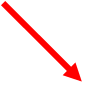 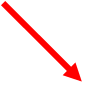 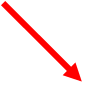 wooden spikes
Two tiers of Defense:Induced Defenses(Recognition, Signaling, Defensive Response)
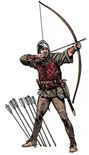 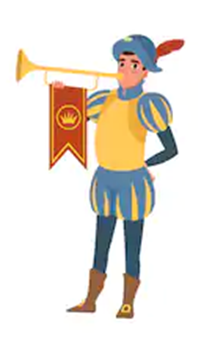 Archers/Soldiers
Sentinels
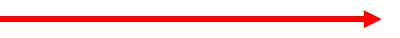 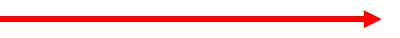 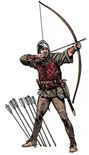 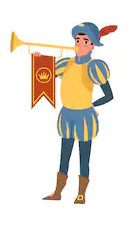 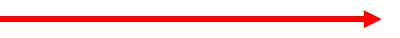 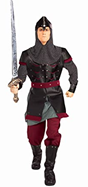 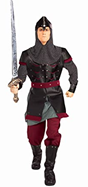 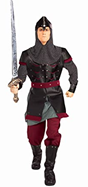 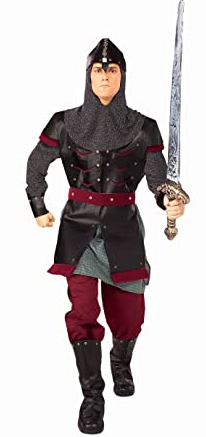 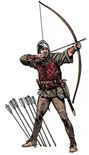 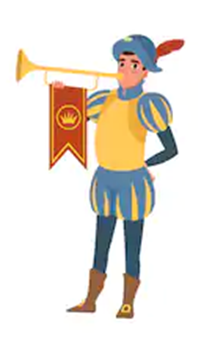 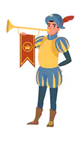 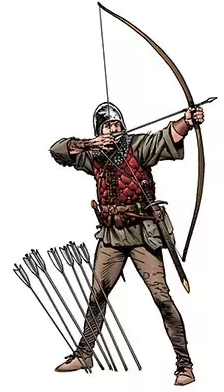 Tier 1: Constitutive defenses
Cell wall
Cell membrane
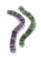 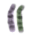 nucleus
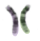 Constitutive defenses
A tough cell wall made of cellulose, reinforced with  other molecules, and maintained by repair enzymes
Cell wall
Cell membrane
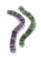 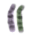 nucleus
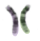 Constitutive defenses
Secreted structural and anti-microbial chemicals that make plant tissue a hostile environment for microbes
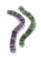 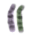 nucleus
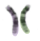 Functions of constitutive defense genes
Production and delivery of cell wall components
Production of protective secretions like waxes
Production of anti-microbial compounds
Pathogens are microbes adapted to overcome constitutive defenses
nutrients
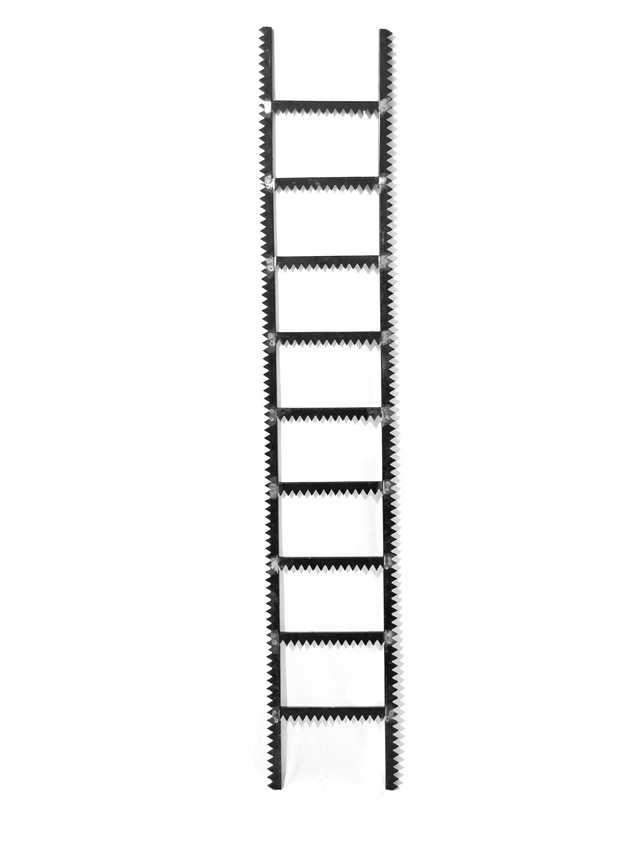 pathogen
Constitutive defenses
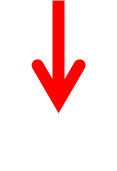 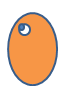 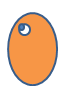 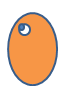 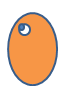 They don’t really have ladders.But they do have:
nutrients
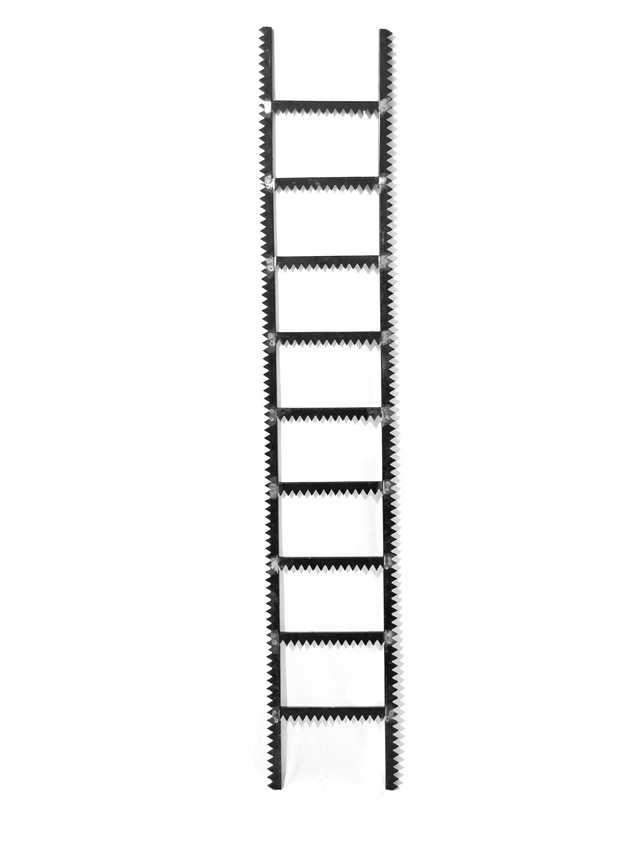 Special enzymes that degrade protective layers and cell wall components
Toxins that weaken or kill the cell
Specialized growth structures that physically push their way into plant tissue
Constitutive defenses
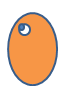 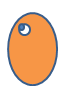 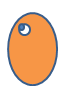 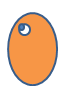 Pathogens rely on host defenses to keep out the competition
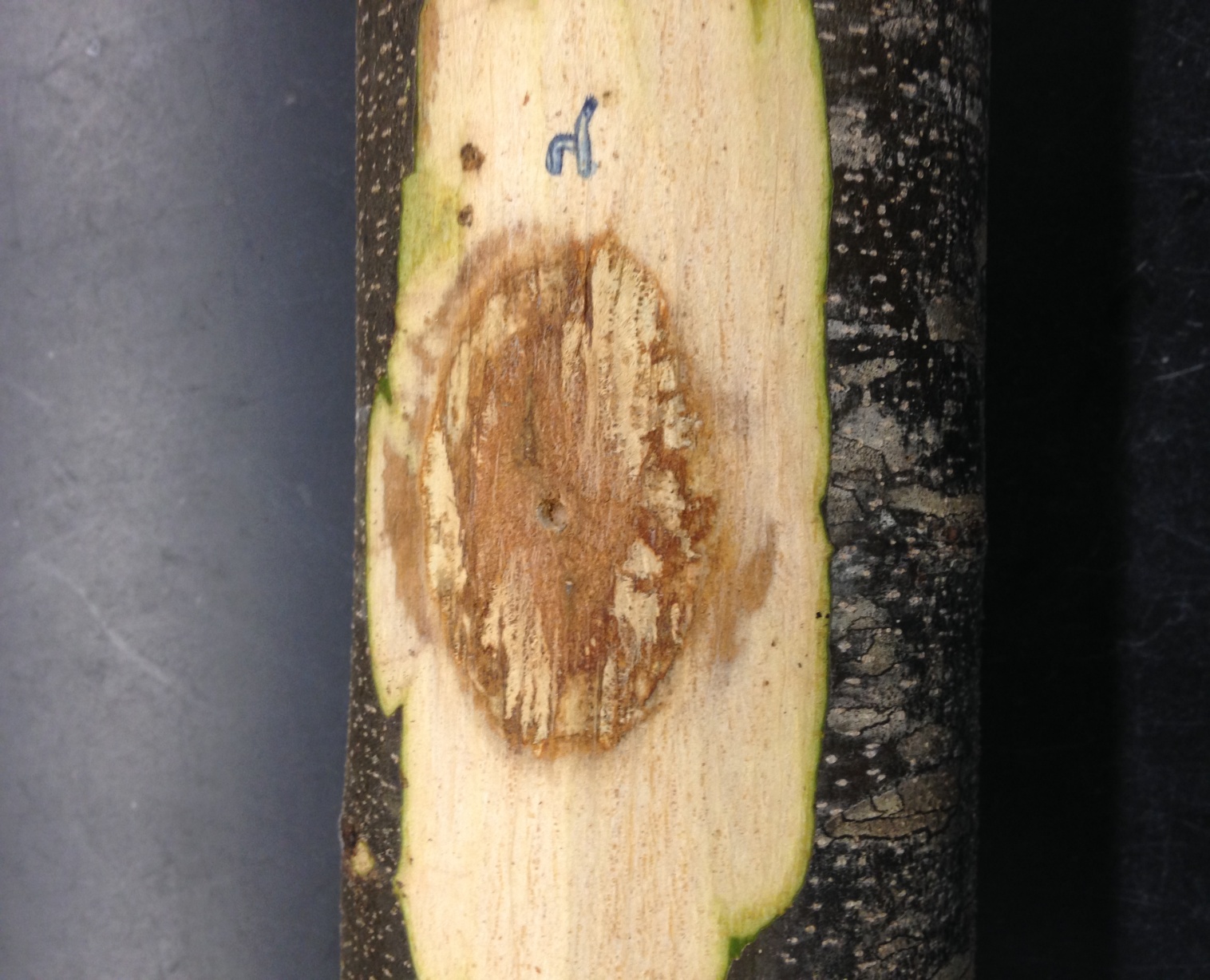 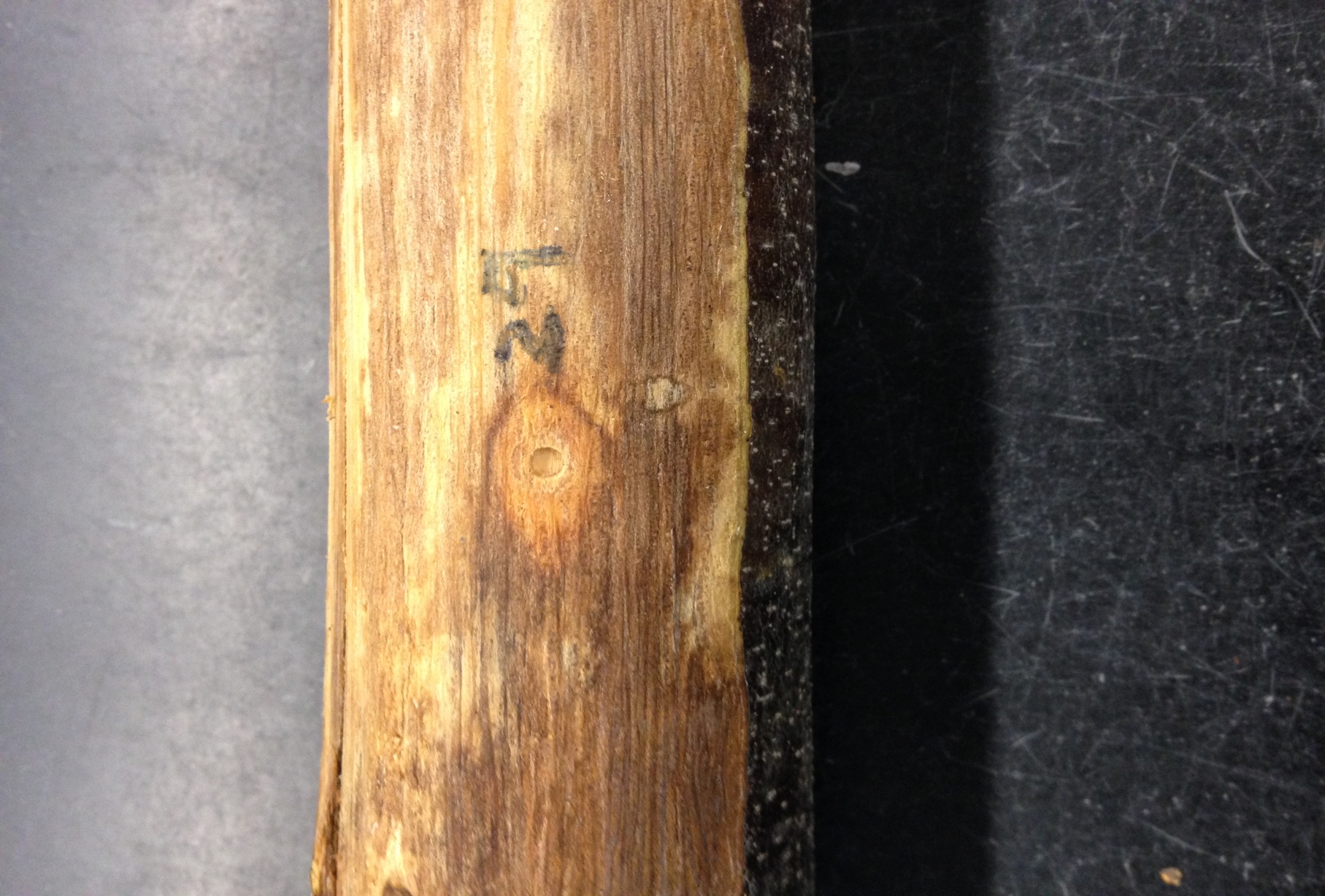 Tier 2: Induced DefensesPattern Triggered Immunity (PTI)
Pattern recognition receptors
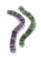 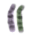 nucleus
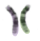 fungus
oomycete
bacteria
PRRs are sensitive to molecules associated with broad categories of pathogens
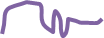 damage
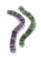 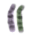 nucleus
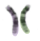 When triggered by contact with pathogen molecules, they signal the nucleus
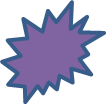 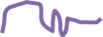 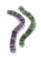 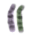 nucleus
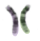 Nucleus responds by turning off some routine genes and turning on defensive genes involved in:
Cell wall reinforcement
Deposition of tissue
Oxidative burst
Anti-microbial compounds
Signaling to other cells
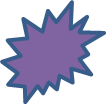 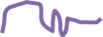 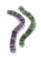 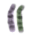 nucleus
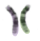 Functions of PTI defense genes
They encode proteins that:
make up the pattern recognition receptors
regulate the defense signaling and gene activation pathways
Participate in defensive responses:
Cell wall reinforcement
Cell division/deposition of callus tissue
Oxidative burst
Production/delivery of anti-microbial chemicals
Pathogens use “effectors” to suppress the defensive response
E
E
E
E
E
E
E
Effectors overcome defenses in various ways:
Weaken the plant (toxicity)
Block recognition
Disrupt signaling
Disrupt the defense response in the nucleus
Disrupt the defense response outside the nucleus
E
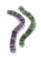 E
E
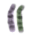 nucleus
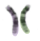 Effectors tend to be host-specific
While constitutive defenses are similar across host species, PTI defenses vary a lot
Effectors therefore tend to be specific to molecules found in a narrow range of host species

Chestnut blight fungus did nothing to the maple tree on left because its effectors are not adapted to maple.  (picture taken at 6 months post inoc.)
Tier 3:  Effector-Triggered Immunity (ETI): Special receptors detect effectors
E
E
E
E
E
E
E
E
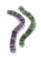 Extra- and Intracellular receptors, encoded by “R-genes” detect effectors or their activity.  They may block the effector, or signal  nucleus
E
E
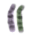 nucleus
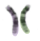 Effector-triggered immunity (ETI)
E
E
E
E
E
E
E
E
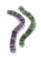 Nucleus launches elevated defense response, that can include cell death
E
E
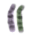 nucleus
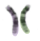 Functions of ETI defense genes
Encode the proteins that make up the R-gene proteins (receptors, decoys)
Regulate the defense signaling and gene activation pathways
Defensive response to:
Elevate PTI-like responses
Trigger of cell death (sometimes)
Chinese chestnut seems to have superior constitutive defenses in the bark
American (left) and Chinese (right) chestnut bark medium 11 days after inoculation with the same fungus.  Growth on Chinese medium is more restricted, and  fruiting bodies have not yet formed.   (Photo:  Bruce Levine)
Both Chinese and American show a PTI-like callus response, but
Effective on Chinese	                        Overwhelmed on American
Is Chinese PTI superior to American?
Not necessarily.

American can produce a strong callus response to other pathogens.

Here is an American about 4 months after being inoculated with Pestalotiopsis fungus
ETI is likely an important part of Chinese resistance
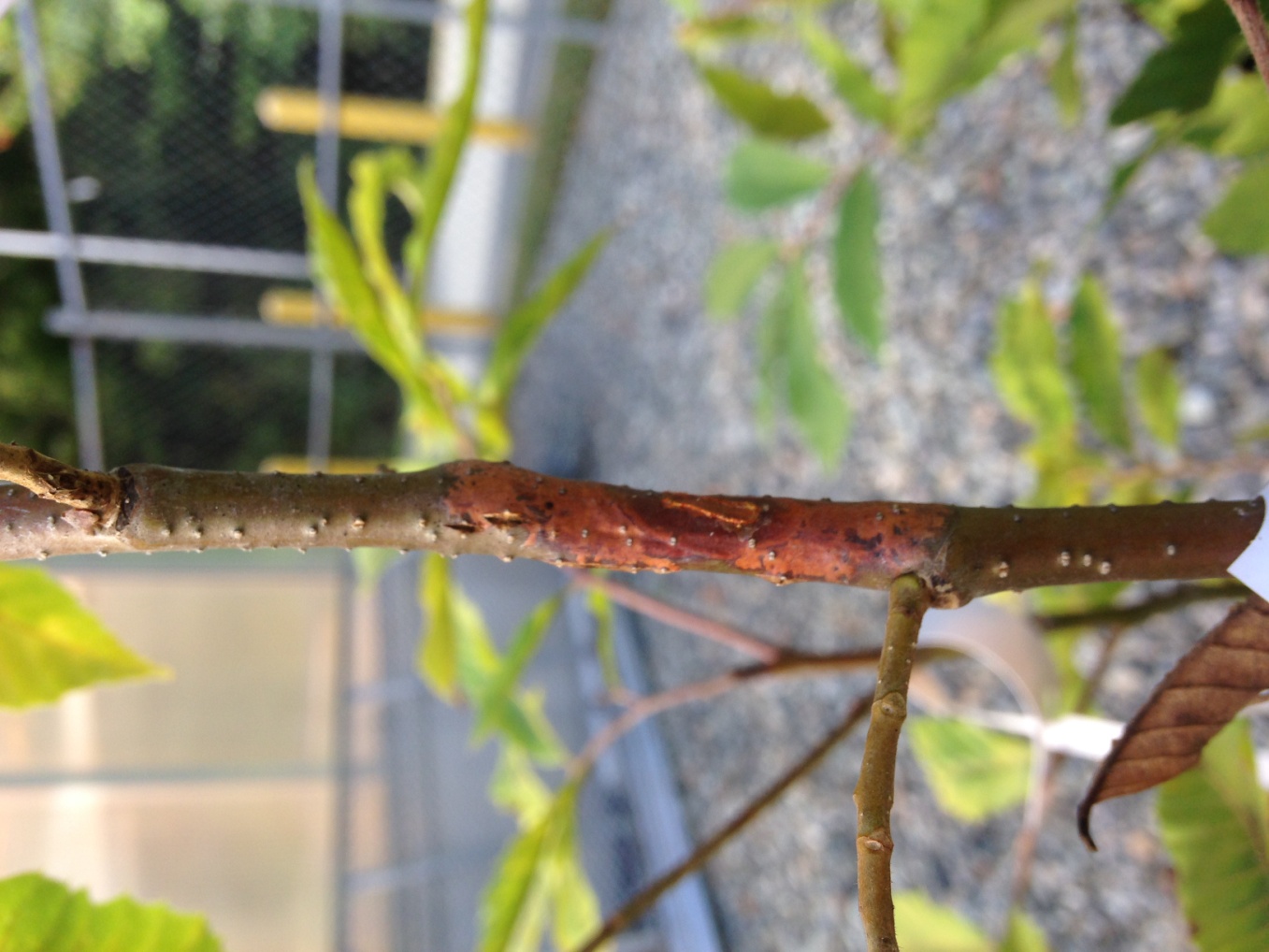 SSA on Chinese		  	            SSA on American